Yohann RENARD
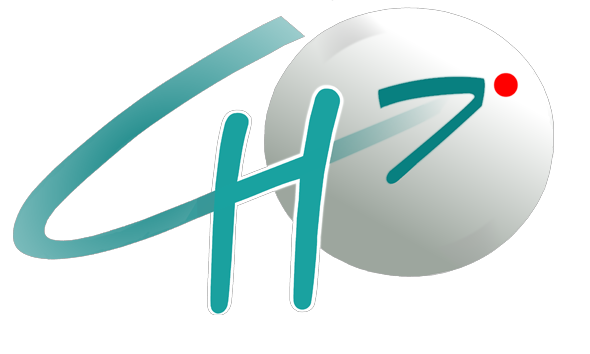 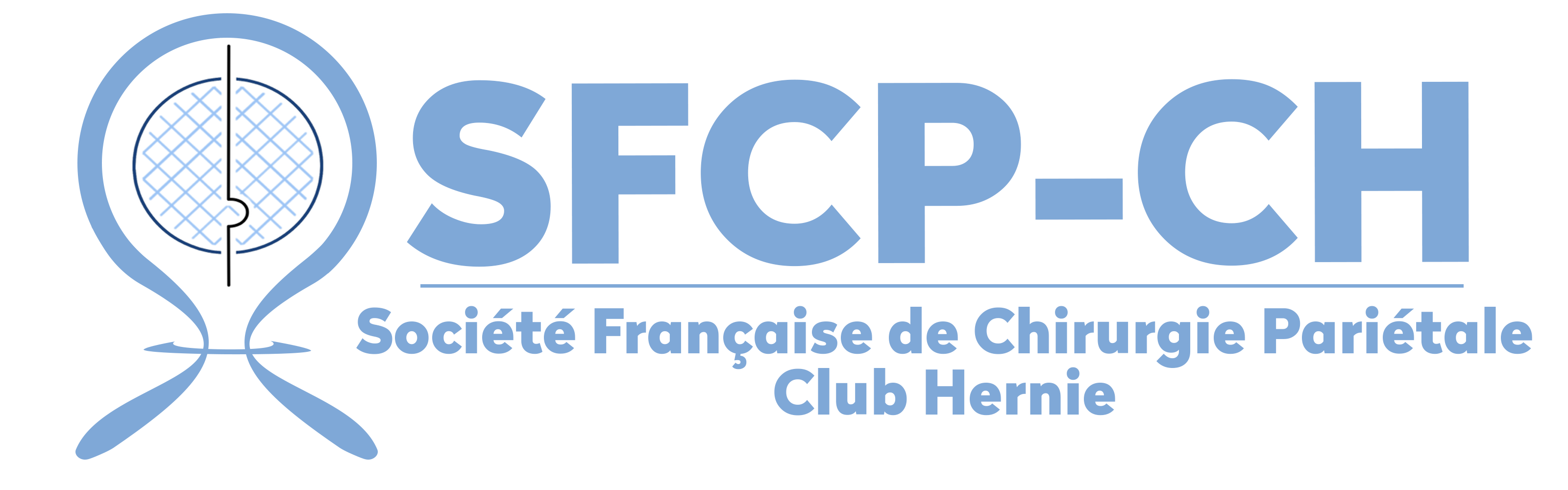